107年會員自強活動
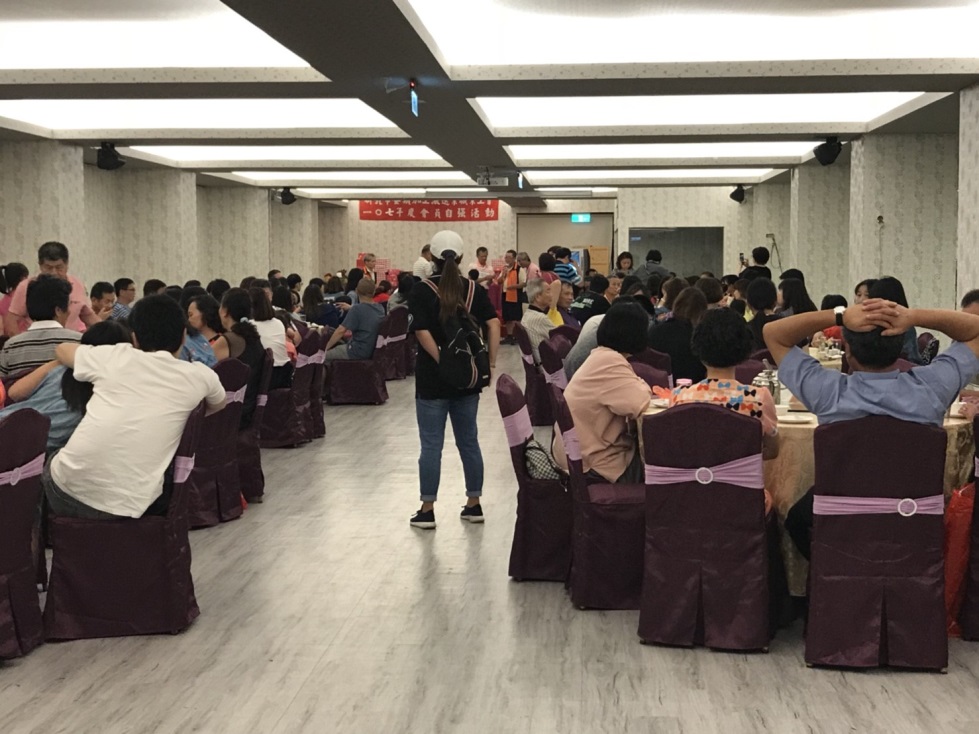 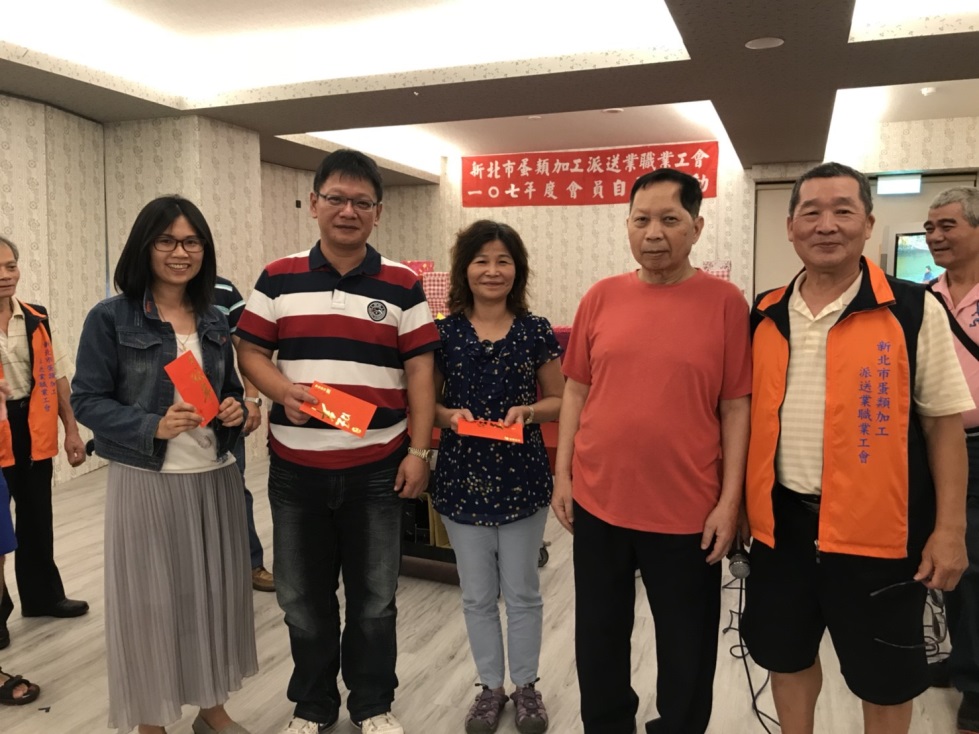 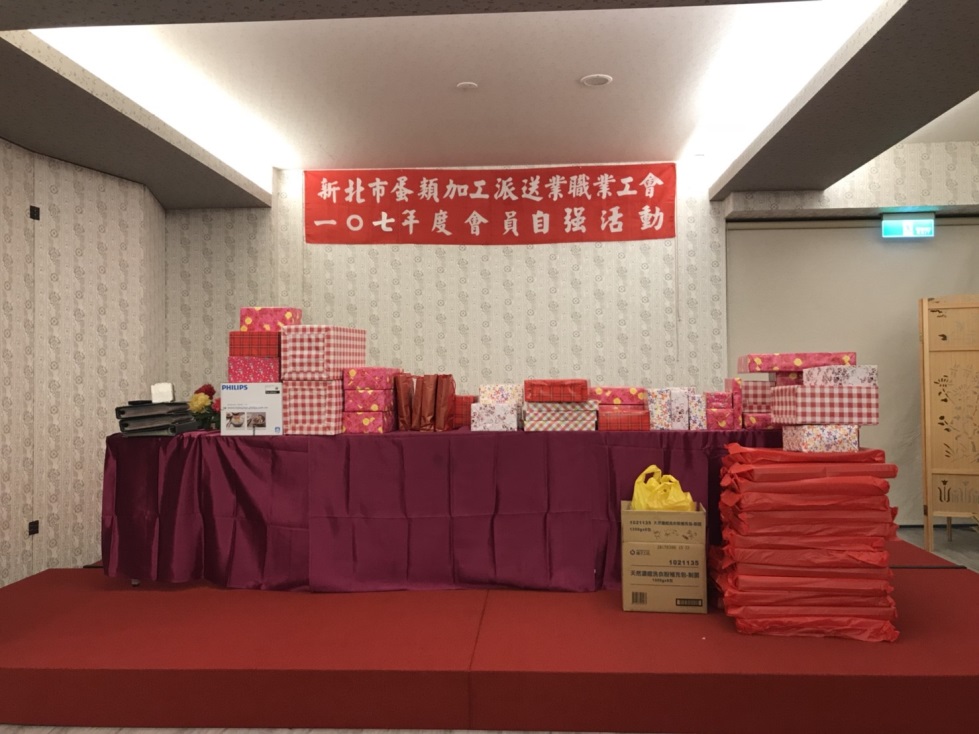 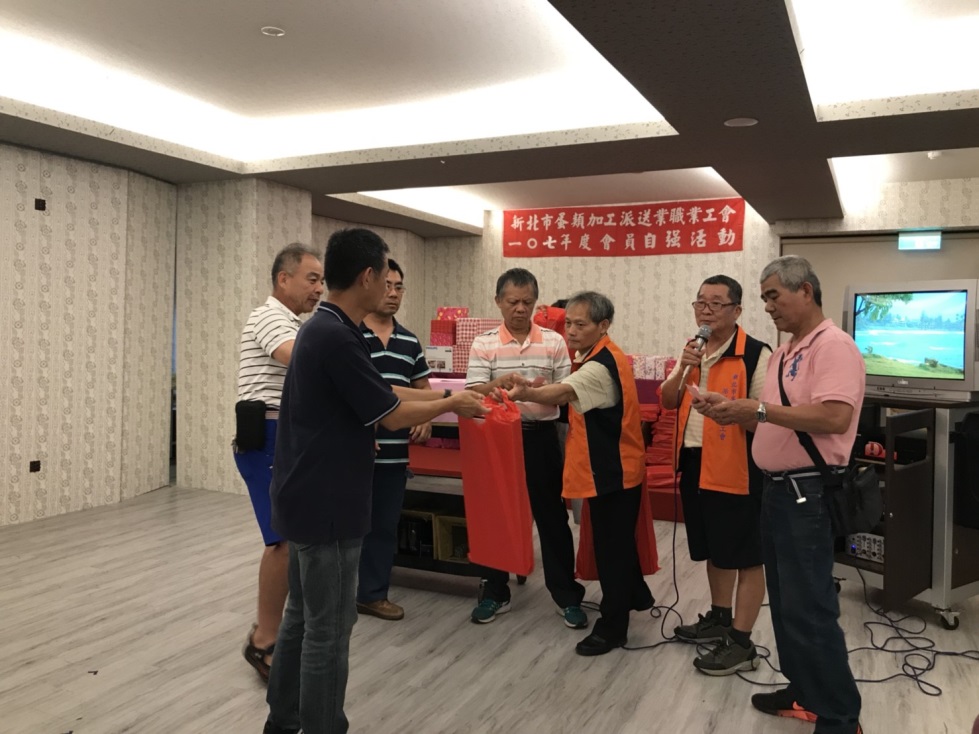 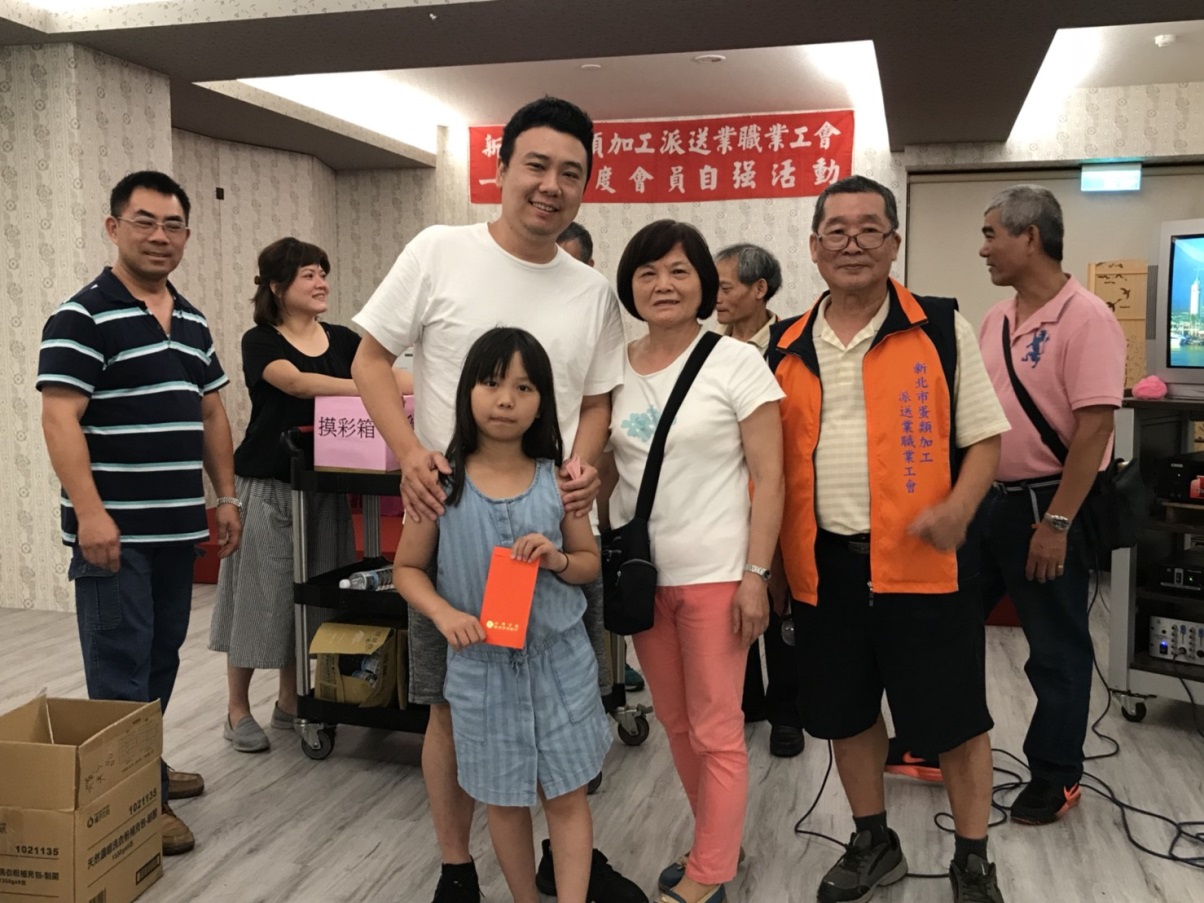 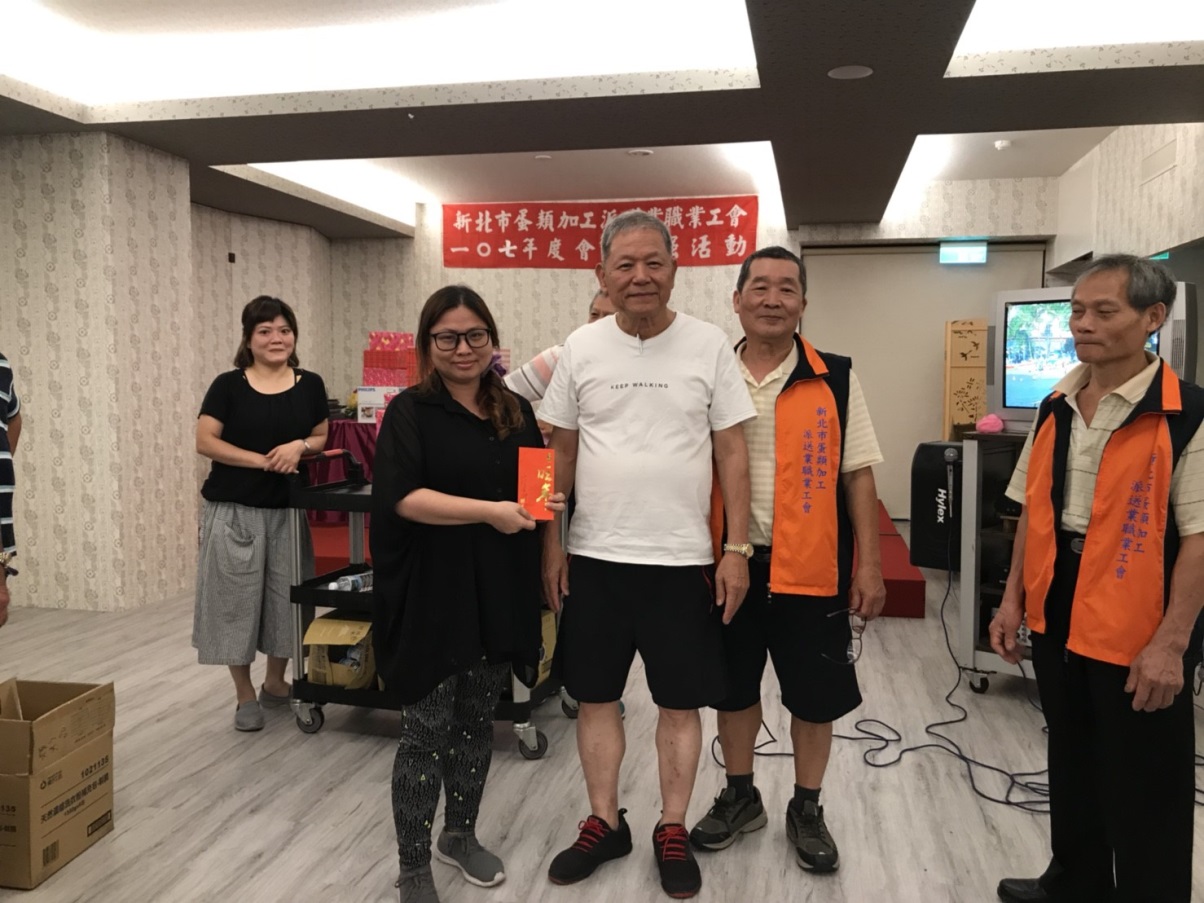 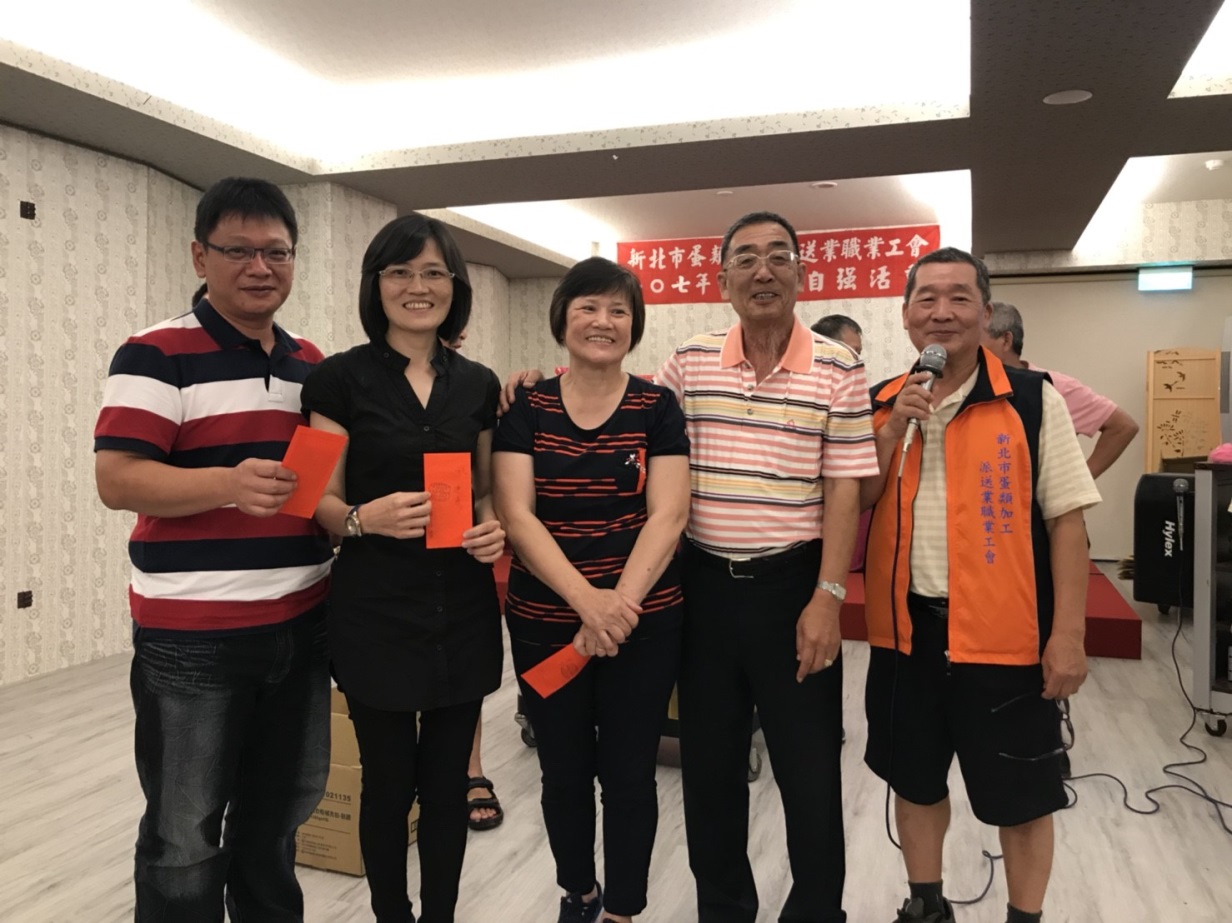 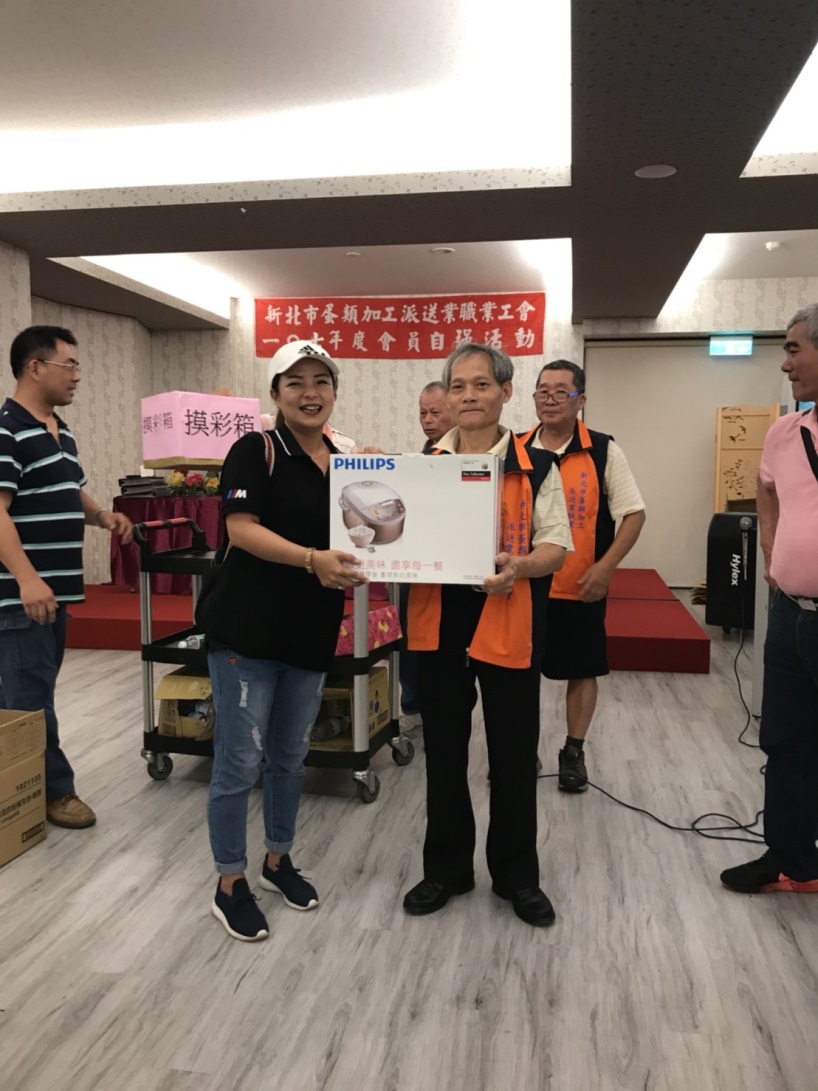 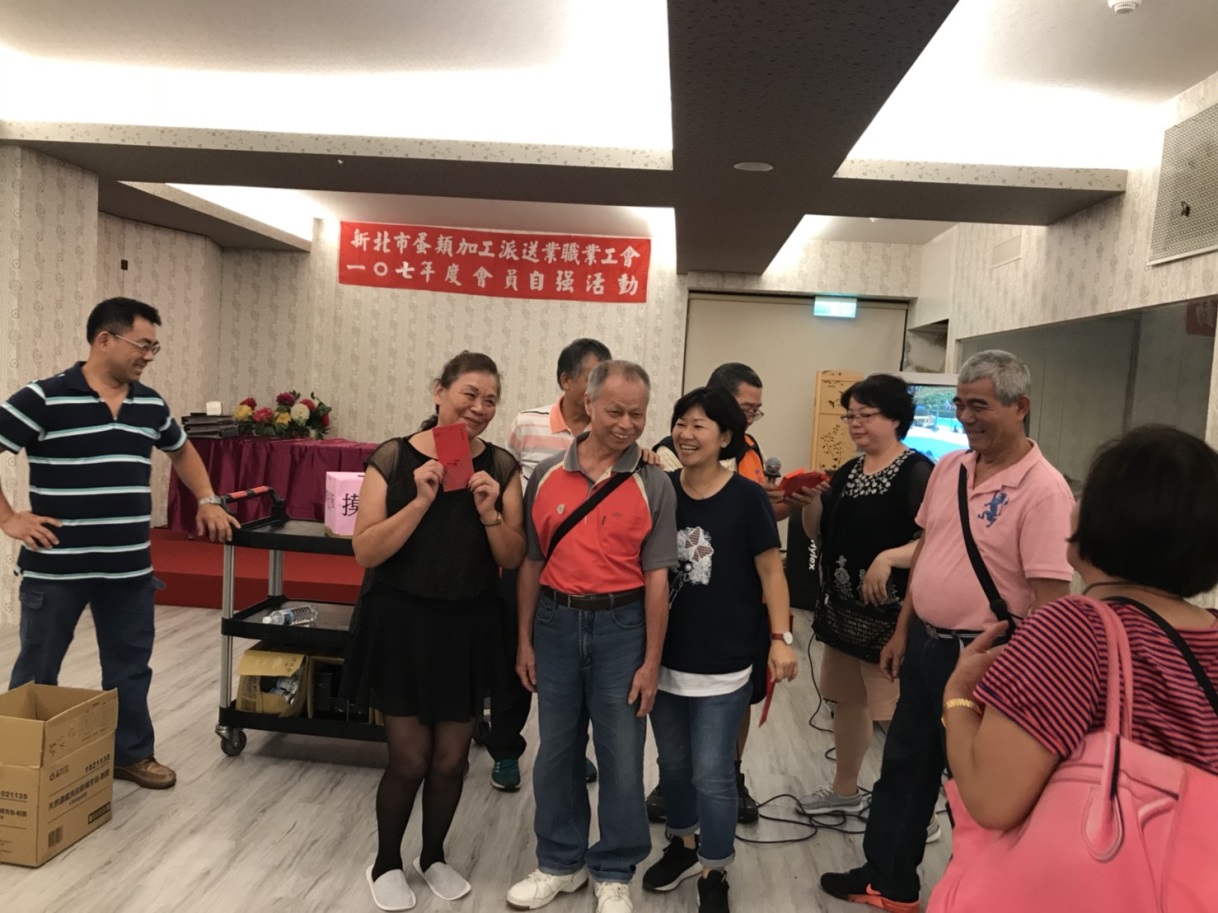 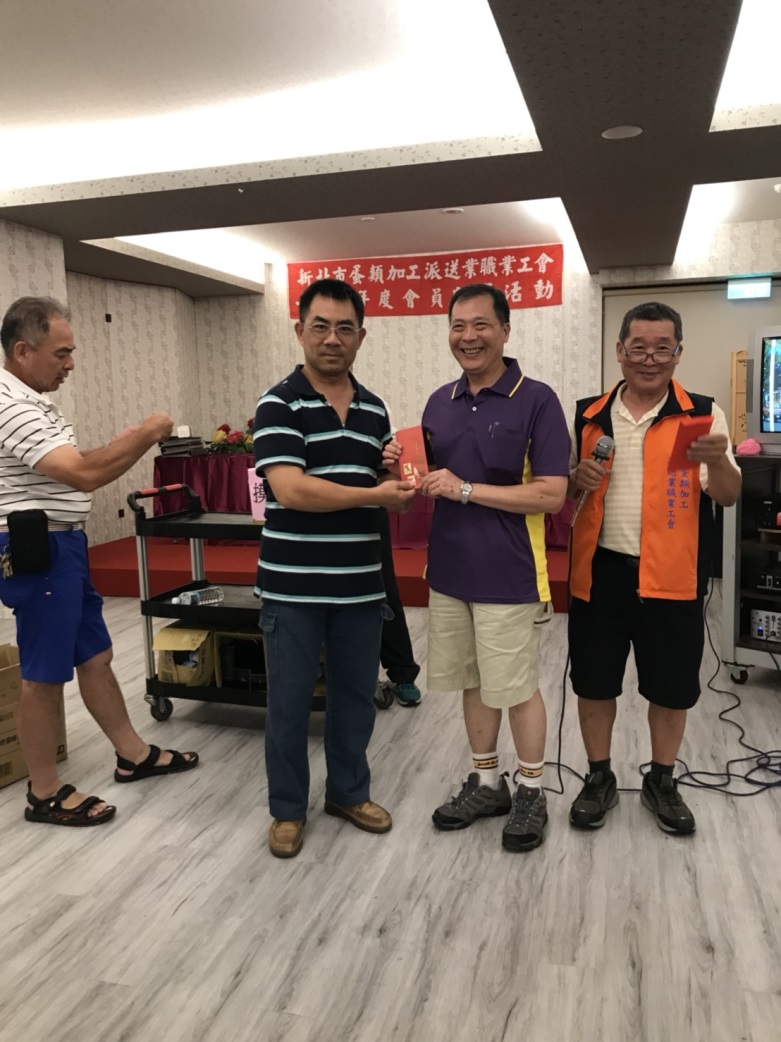 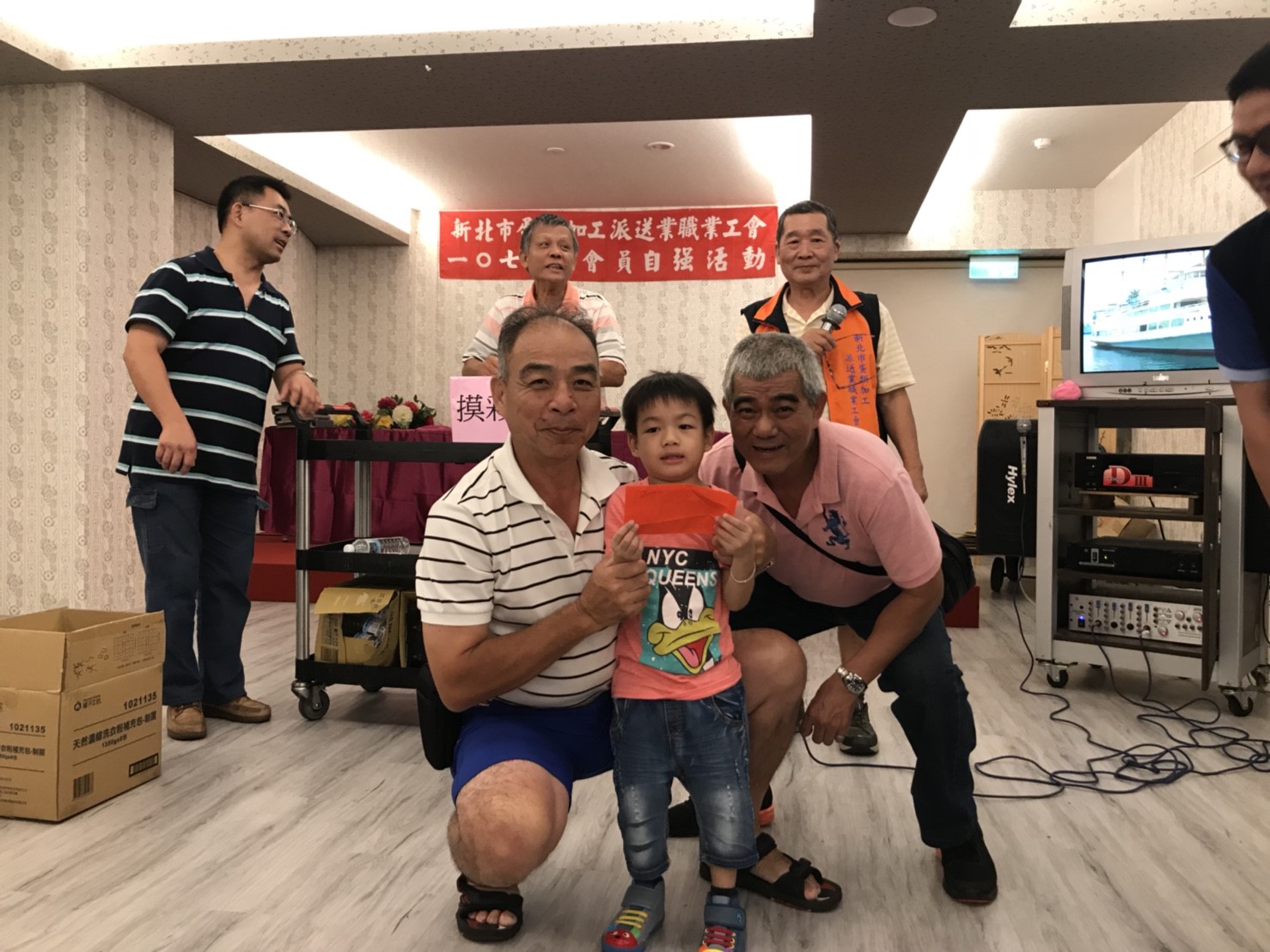 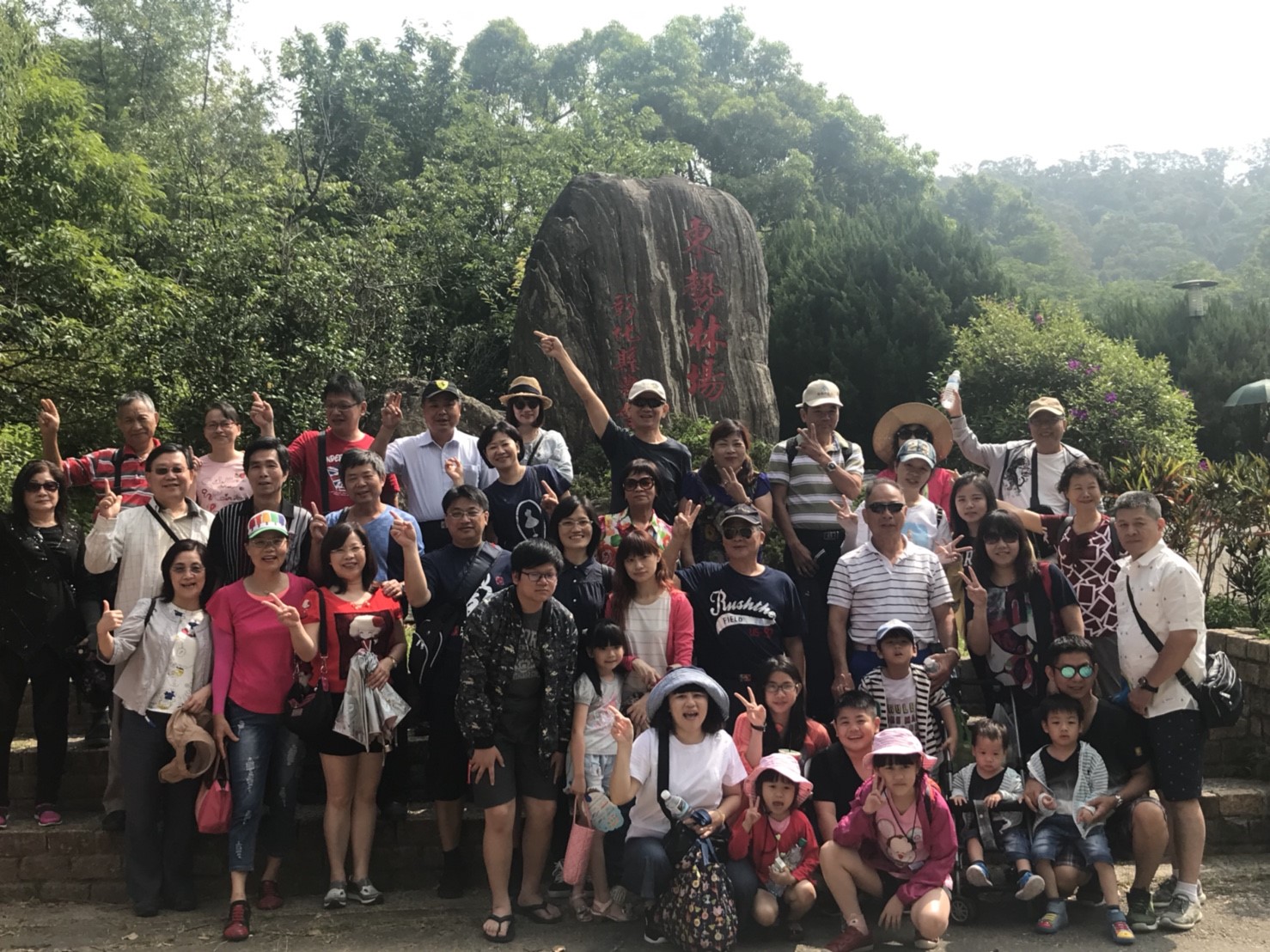 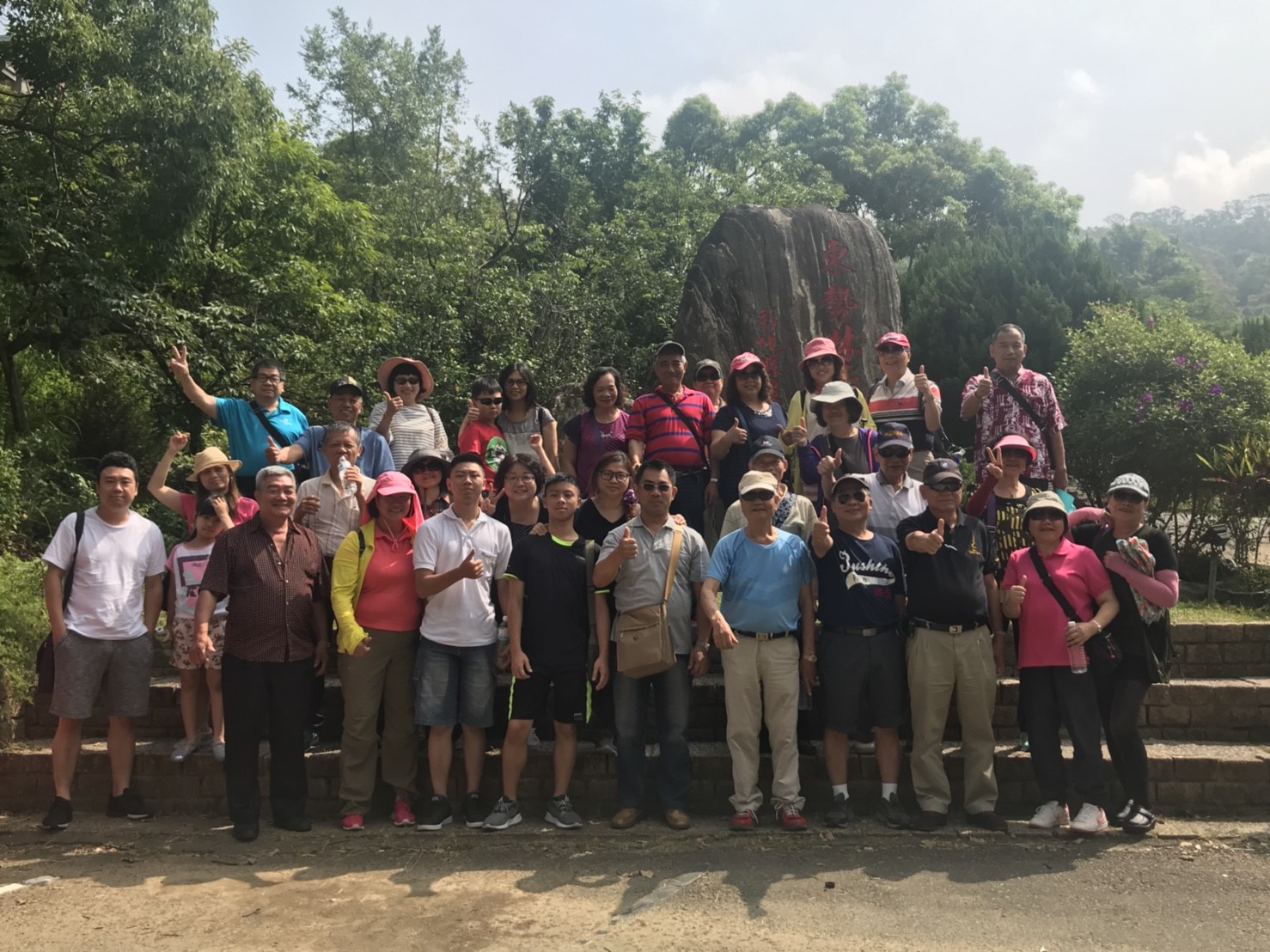 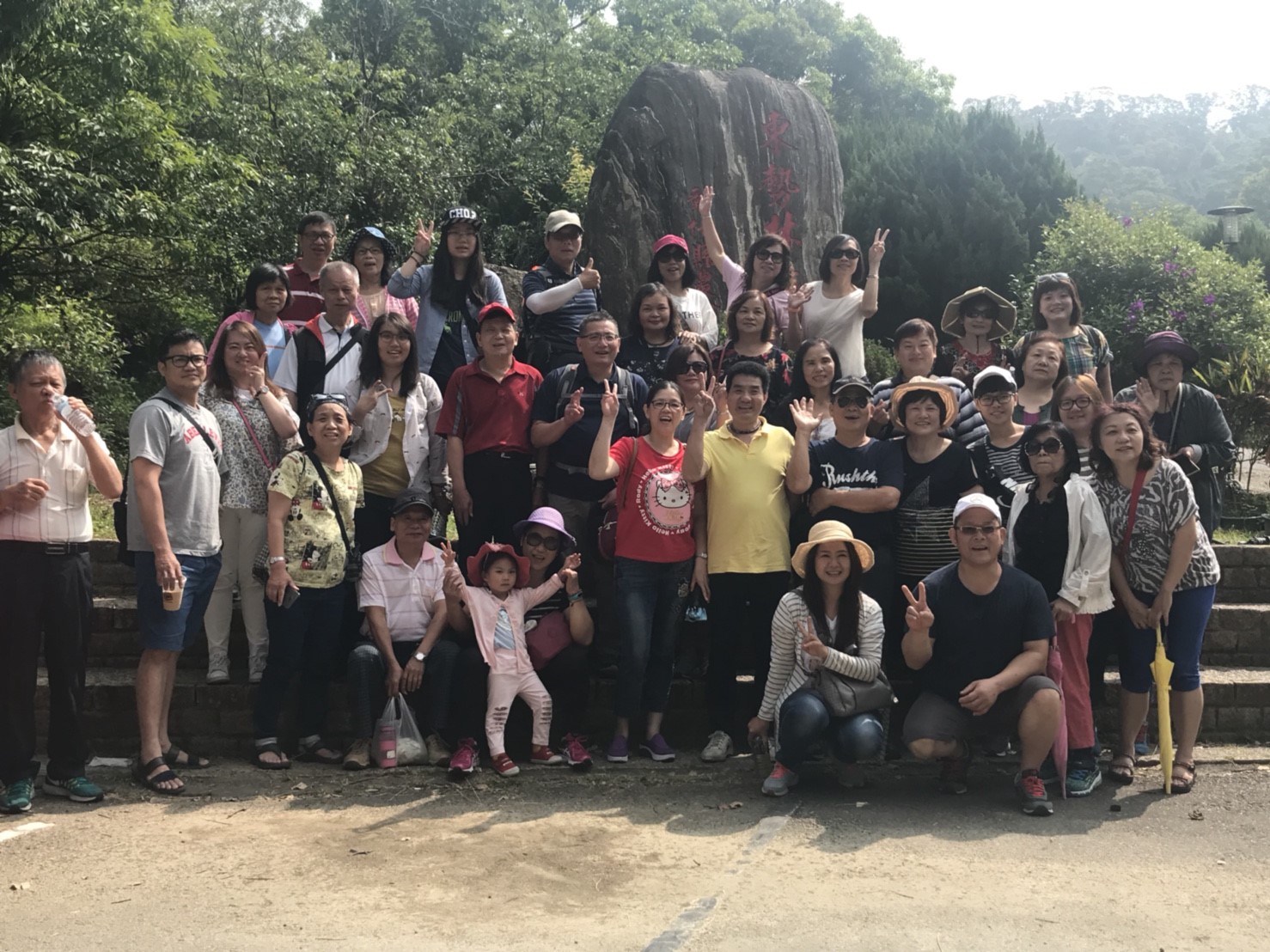 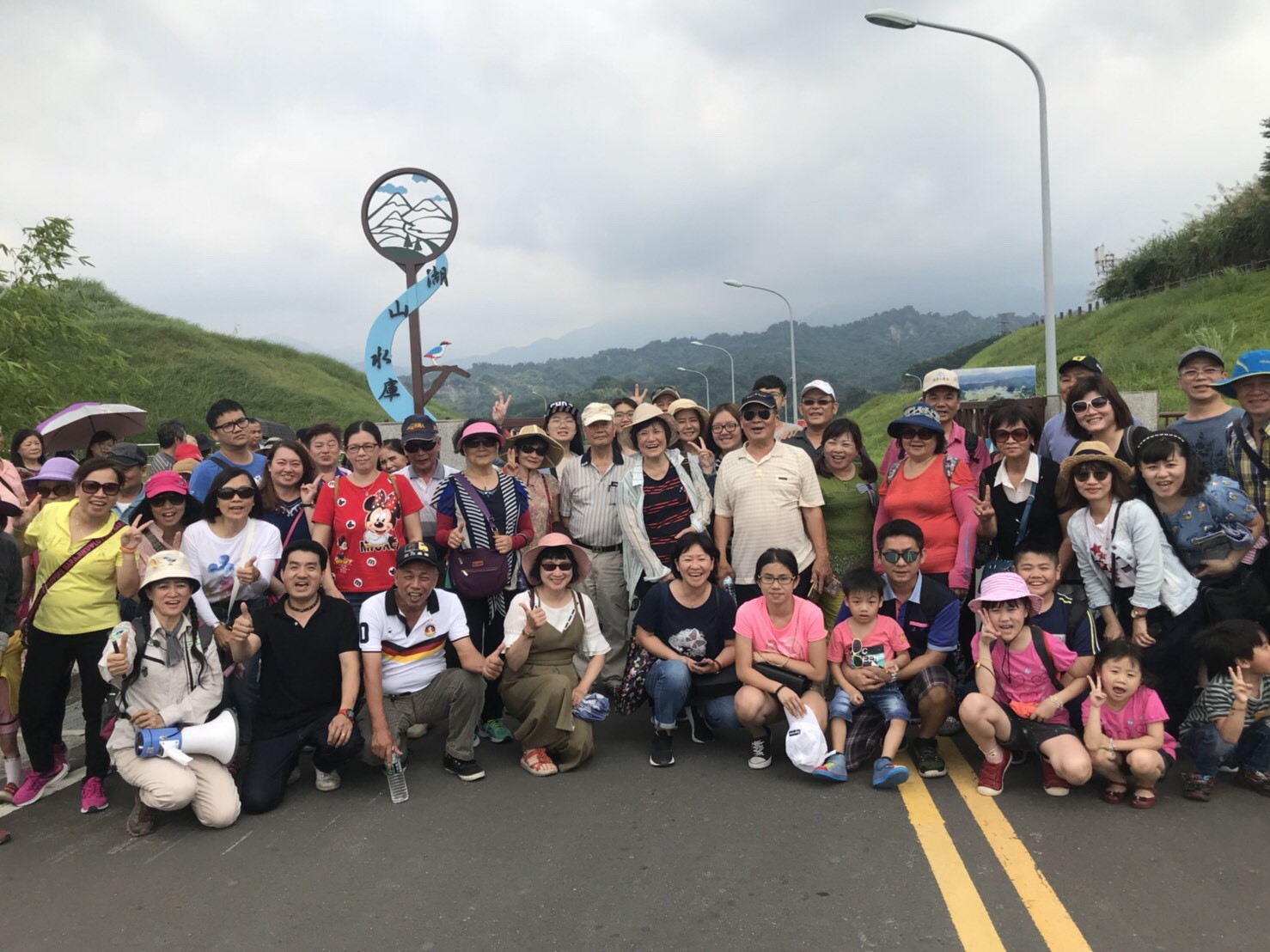